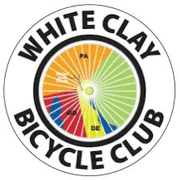 Welcome
WCBC Annual Business Meeting
February 5, 2024
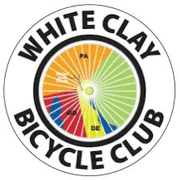 2023 Activities
Coordinated 5 major supported ride events
Highlighted Club’s legacy with year-long 50th Anniversary celebration
Performed major website revamp
Continued Ride Calendar activities
Donated to 7 cycling advocacy organizations 
Conducted 5 major ride surveys and 1 membership survey
Recognized volunteers at fall brunch/ride
Reconfigured some Executive Committee positions/responsibilities 
Displayed WCBC table at Bike Delaware Summit
Represented WCBC at JAM extension ribbon cutting
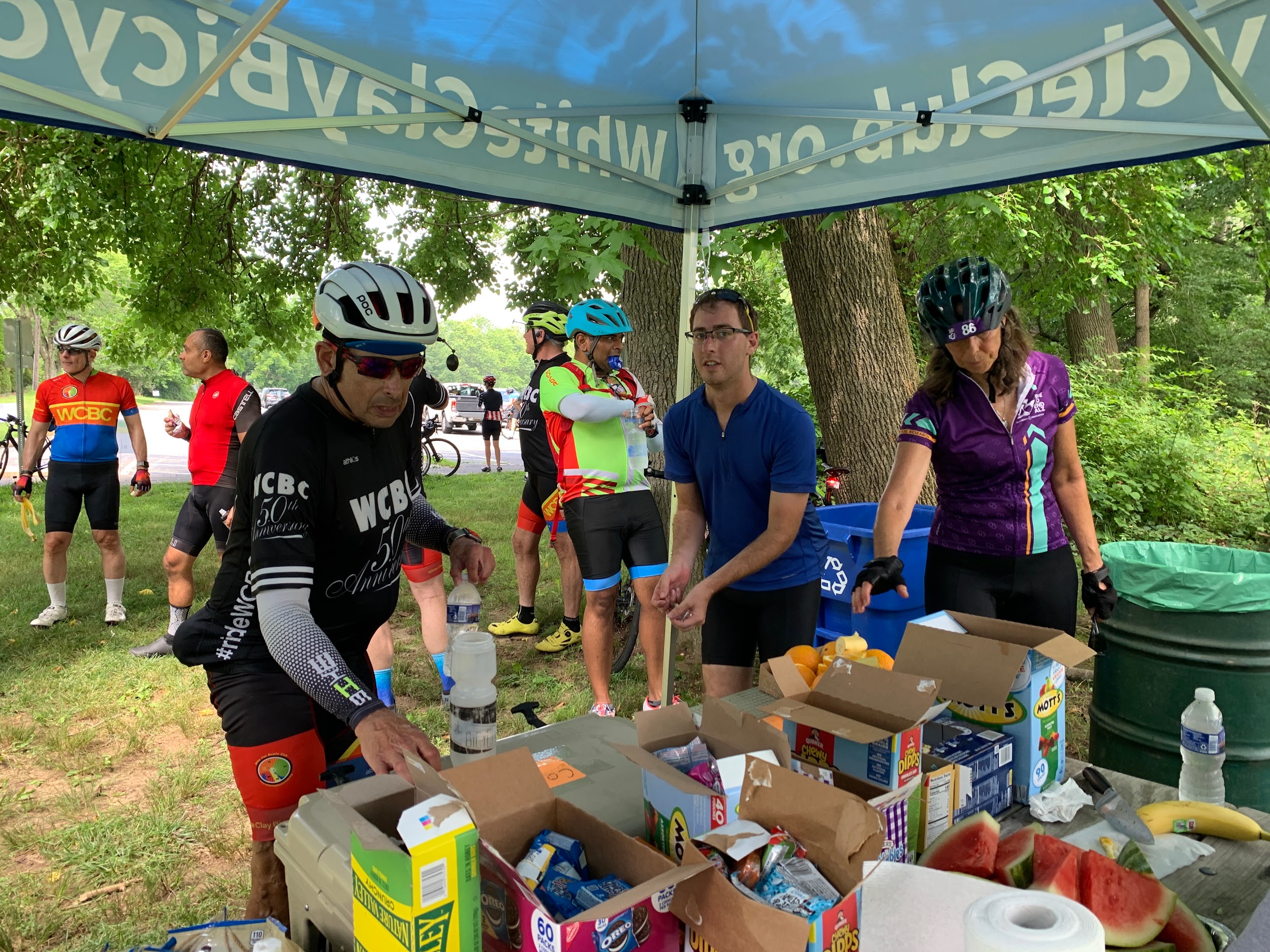 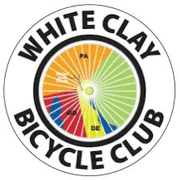 2023 Challenges
Finances
Leadership vacancies 
Weather
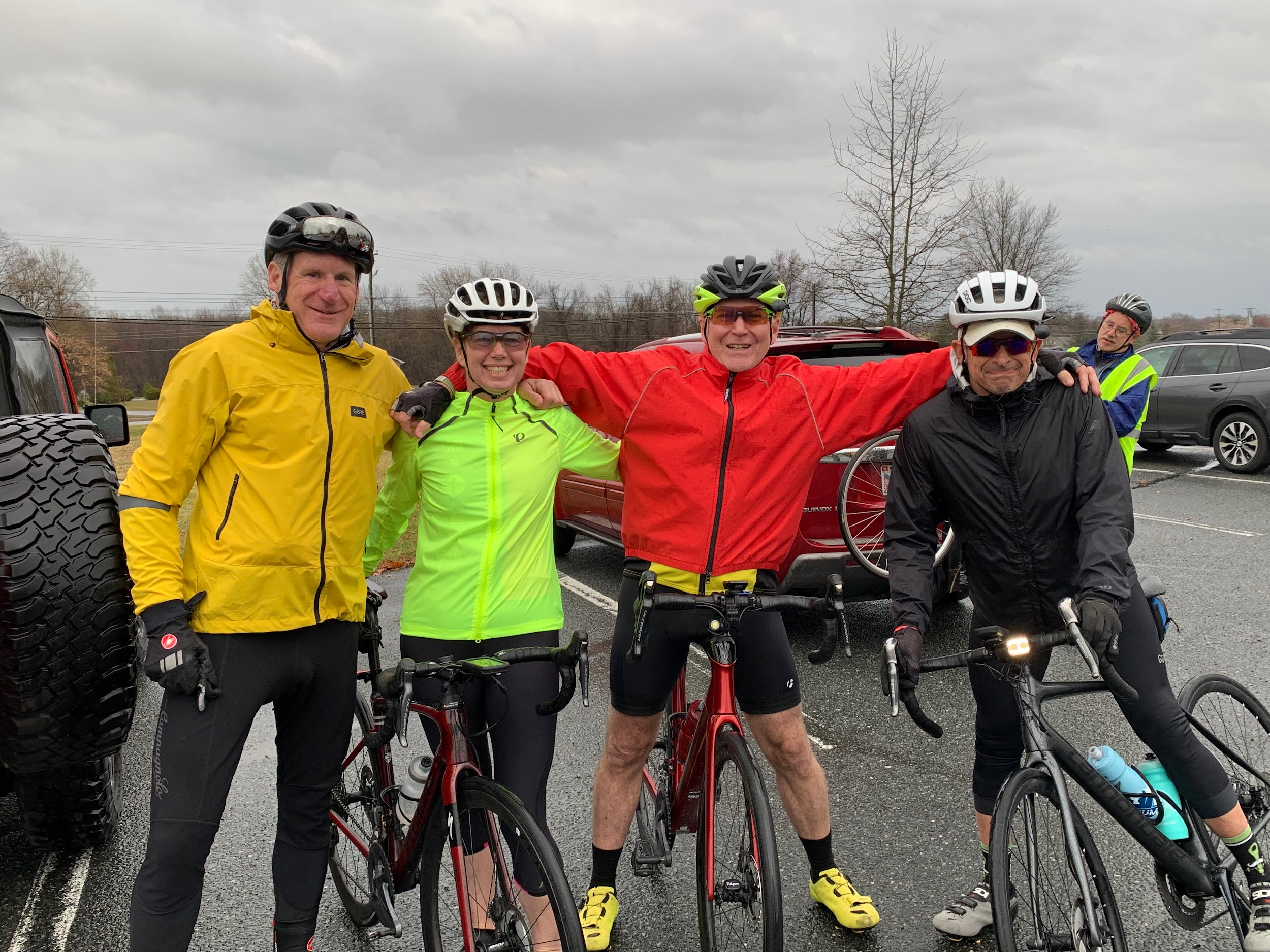 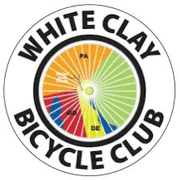 Membership via BikeReg
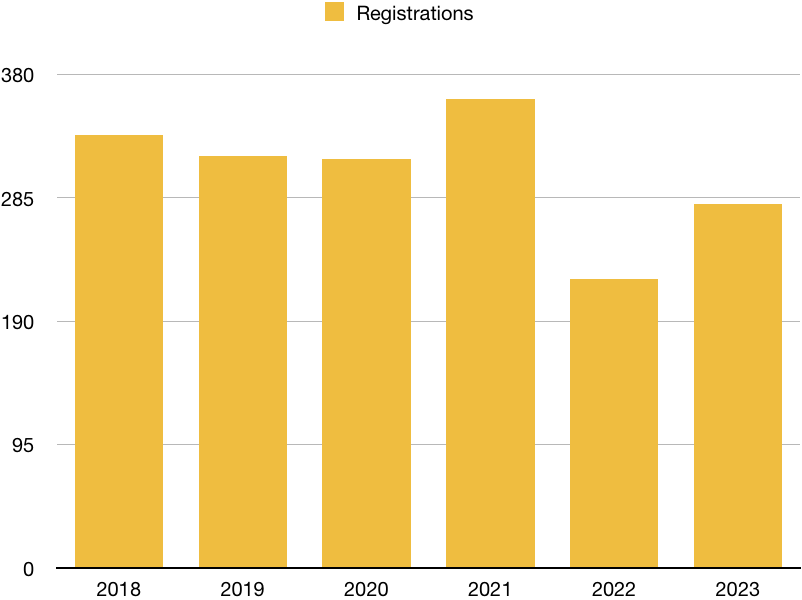 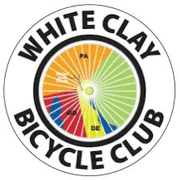 Supported Event Participation
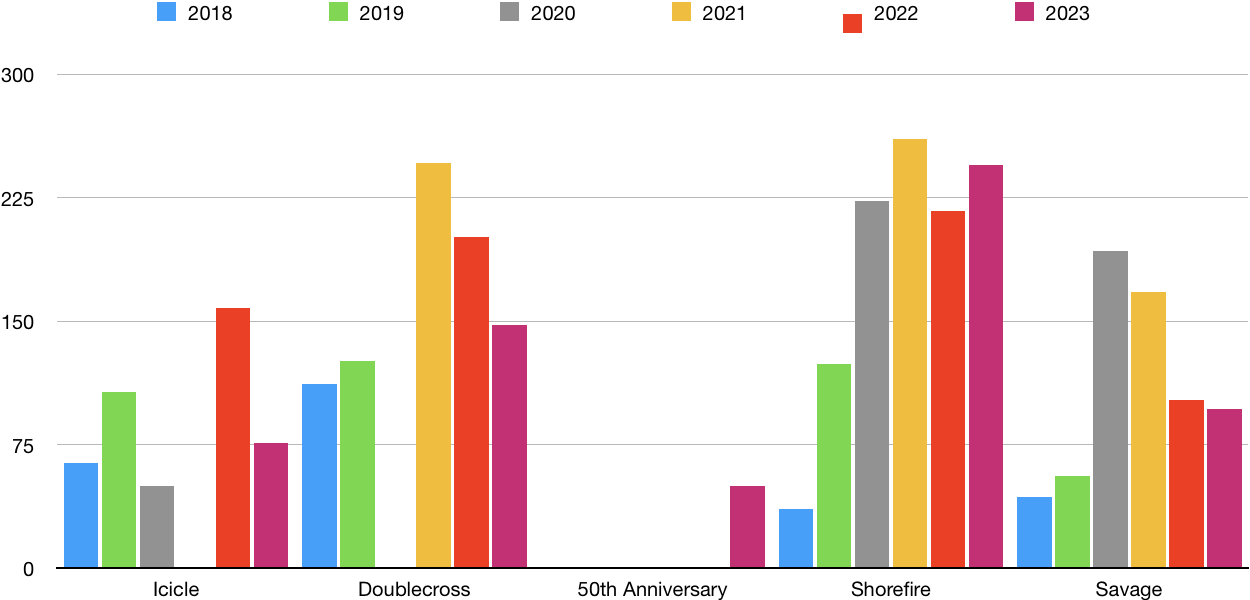 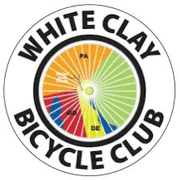 Communications Methods
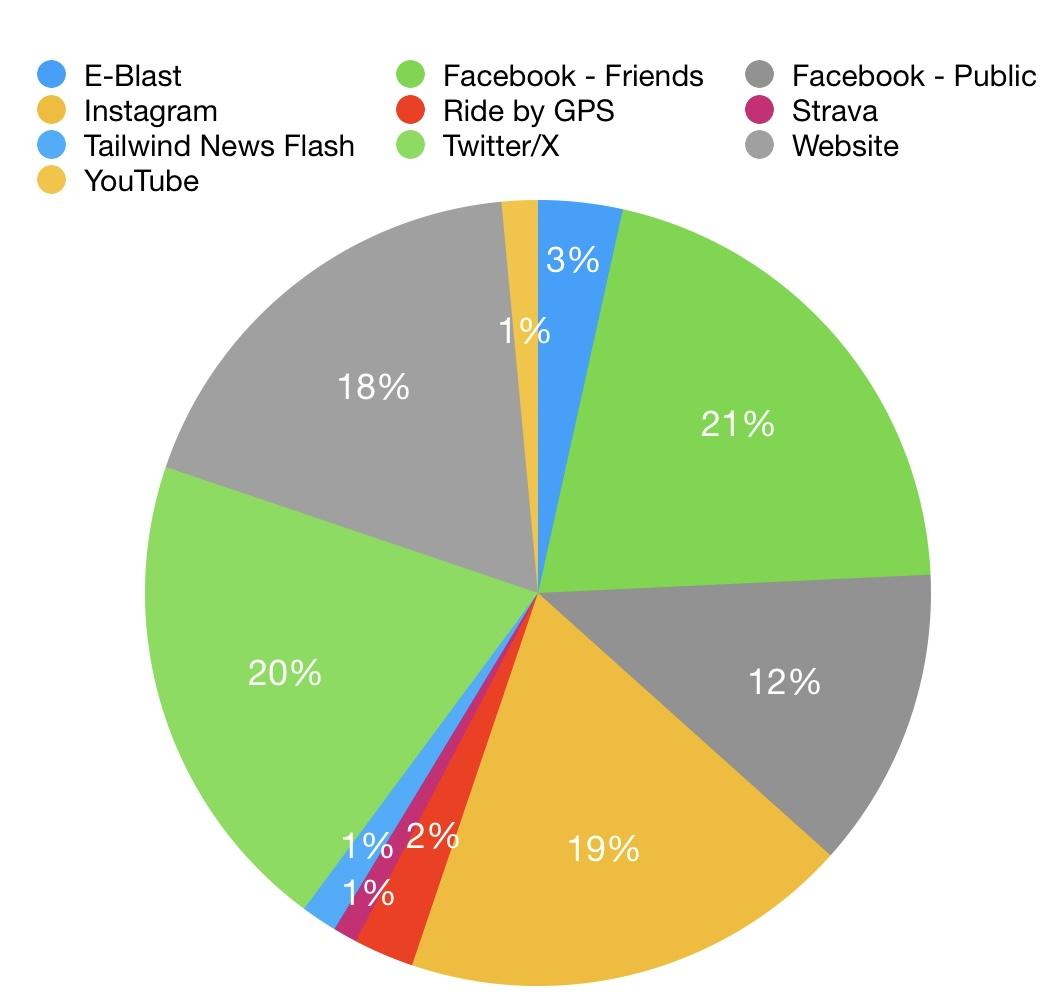 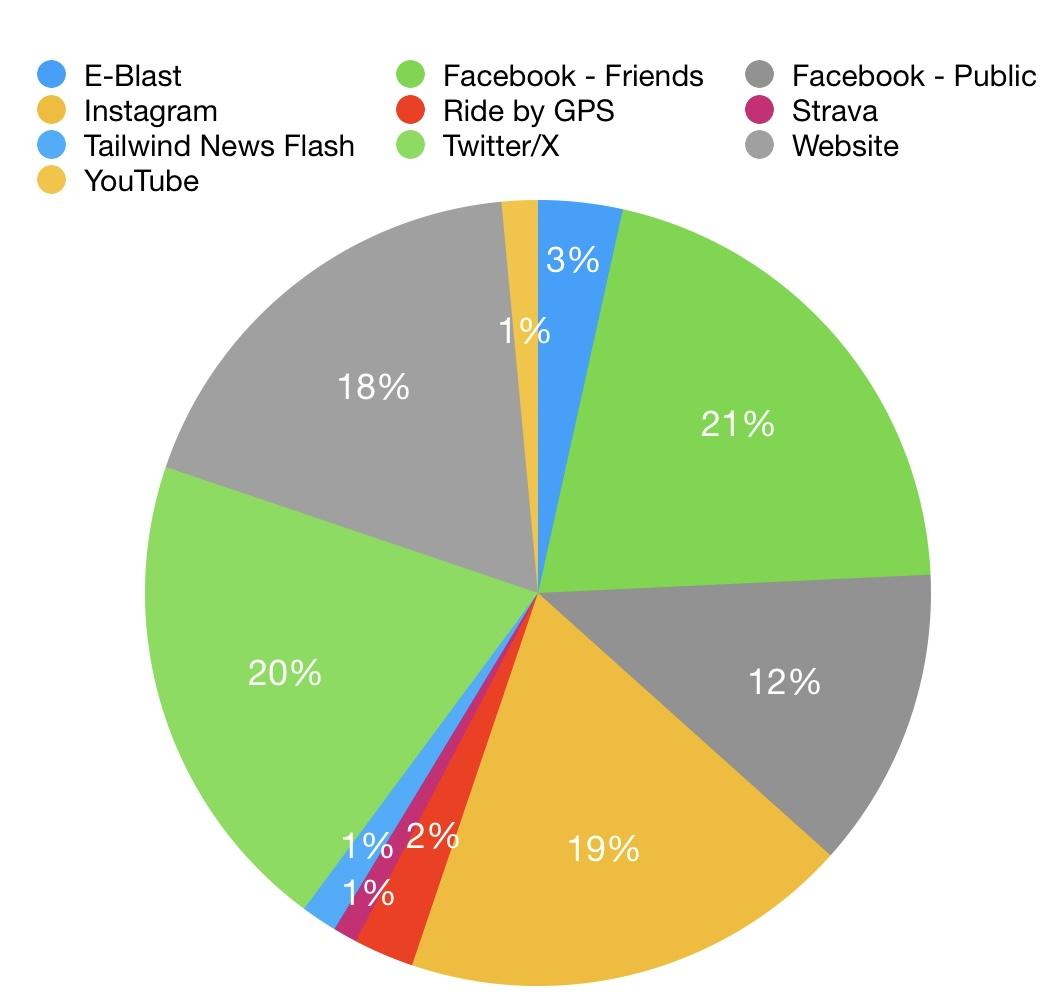 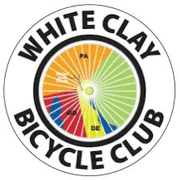 2024 Plans & Goals
Act on results/recommendations from 2023 surveys
Run 4 major supported ride events
Increase scheduled Calendar Rides
Grow membership
Participate in Ride of Silence
Train new Ride Leaders
Host Club member summer picnic 
Recognize volunteers at fall brunch
Launch theme of Ride Together
Create Club Discord community
Finetune Executive Committee members’ responsibilities
Continue updating website material
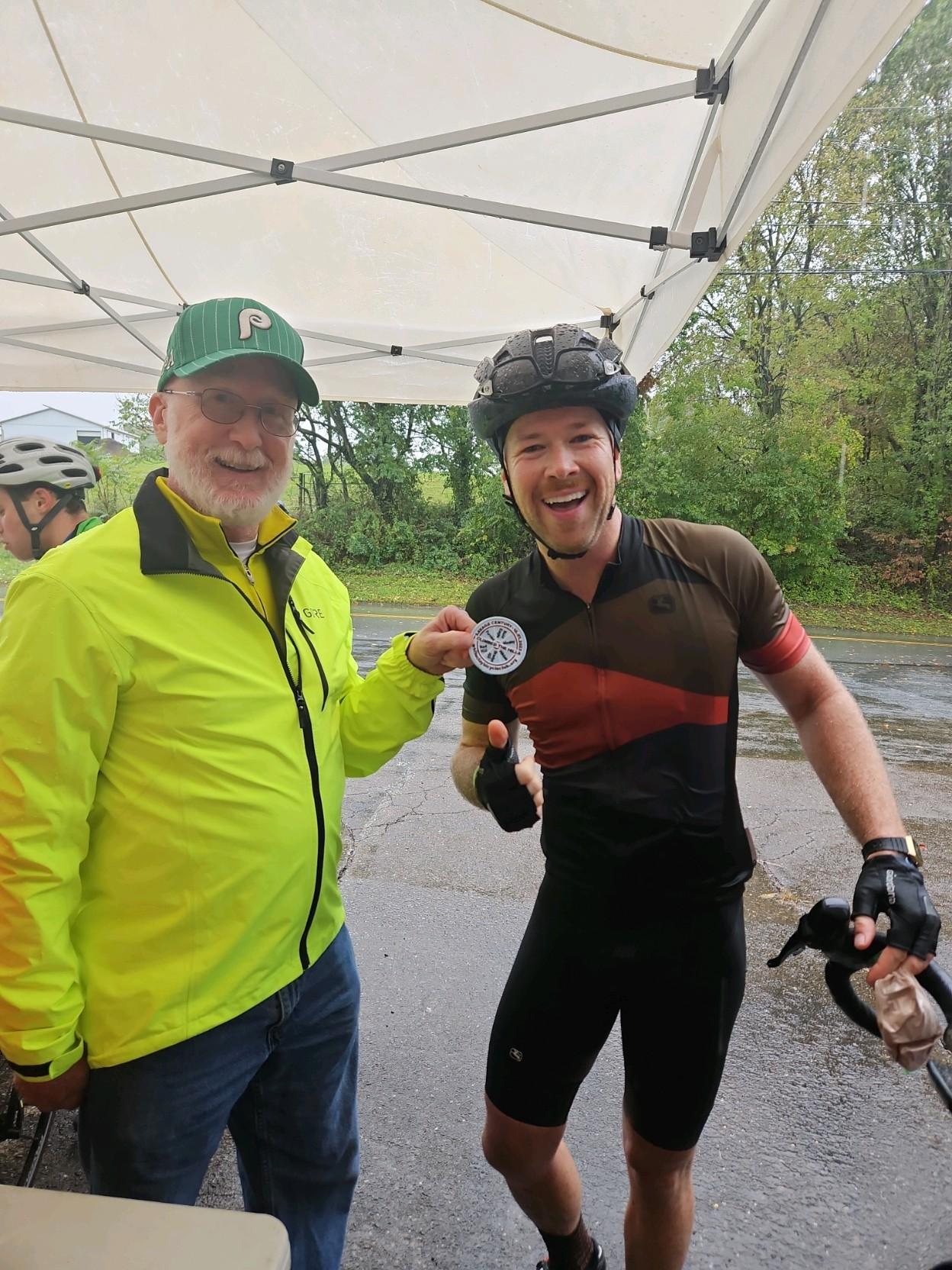 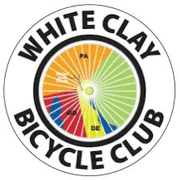 Service Awards
Mark Belmont
Rita Law
Holly Maddams
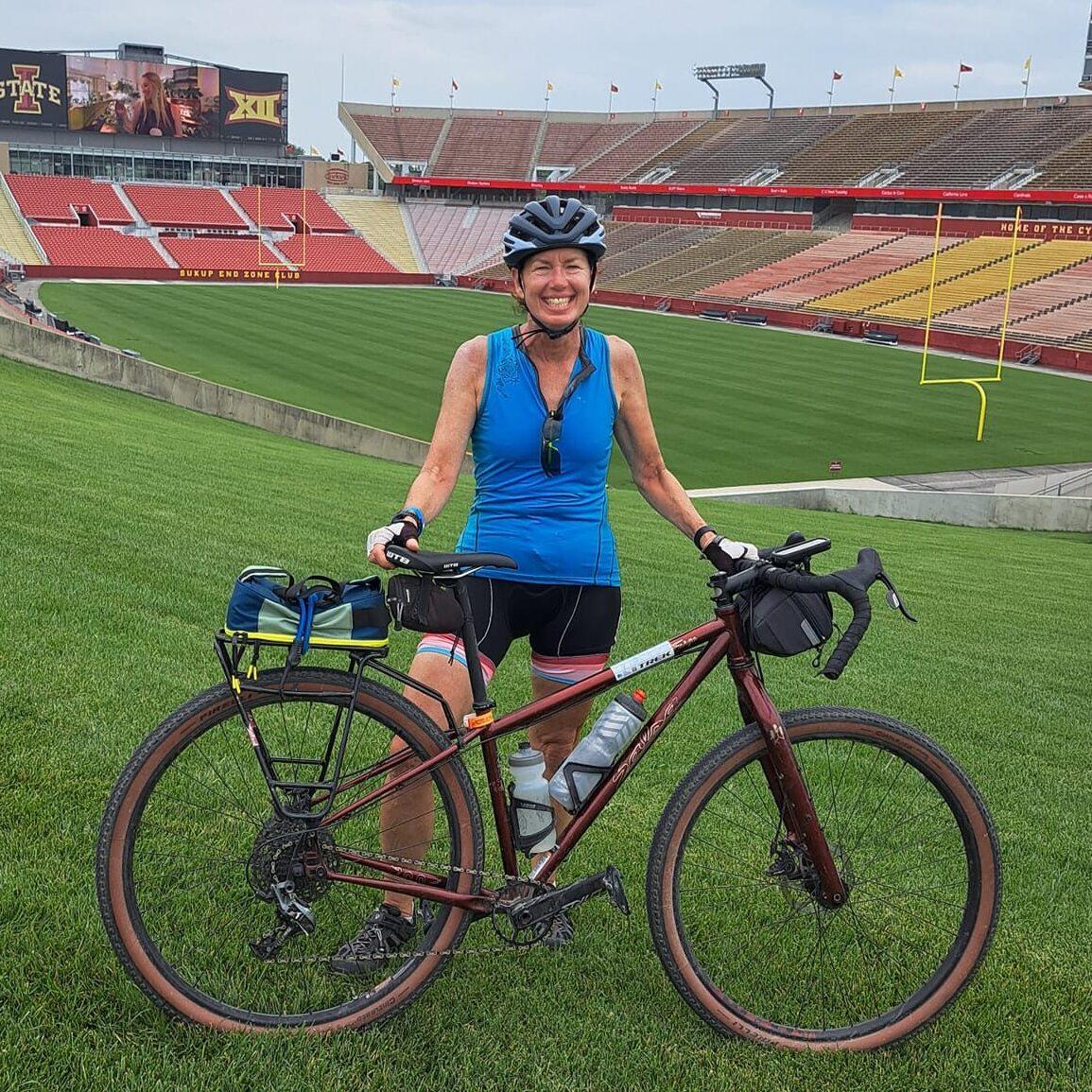 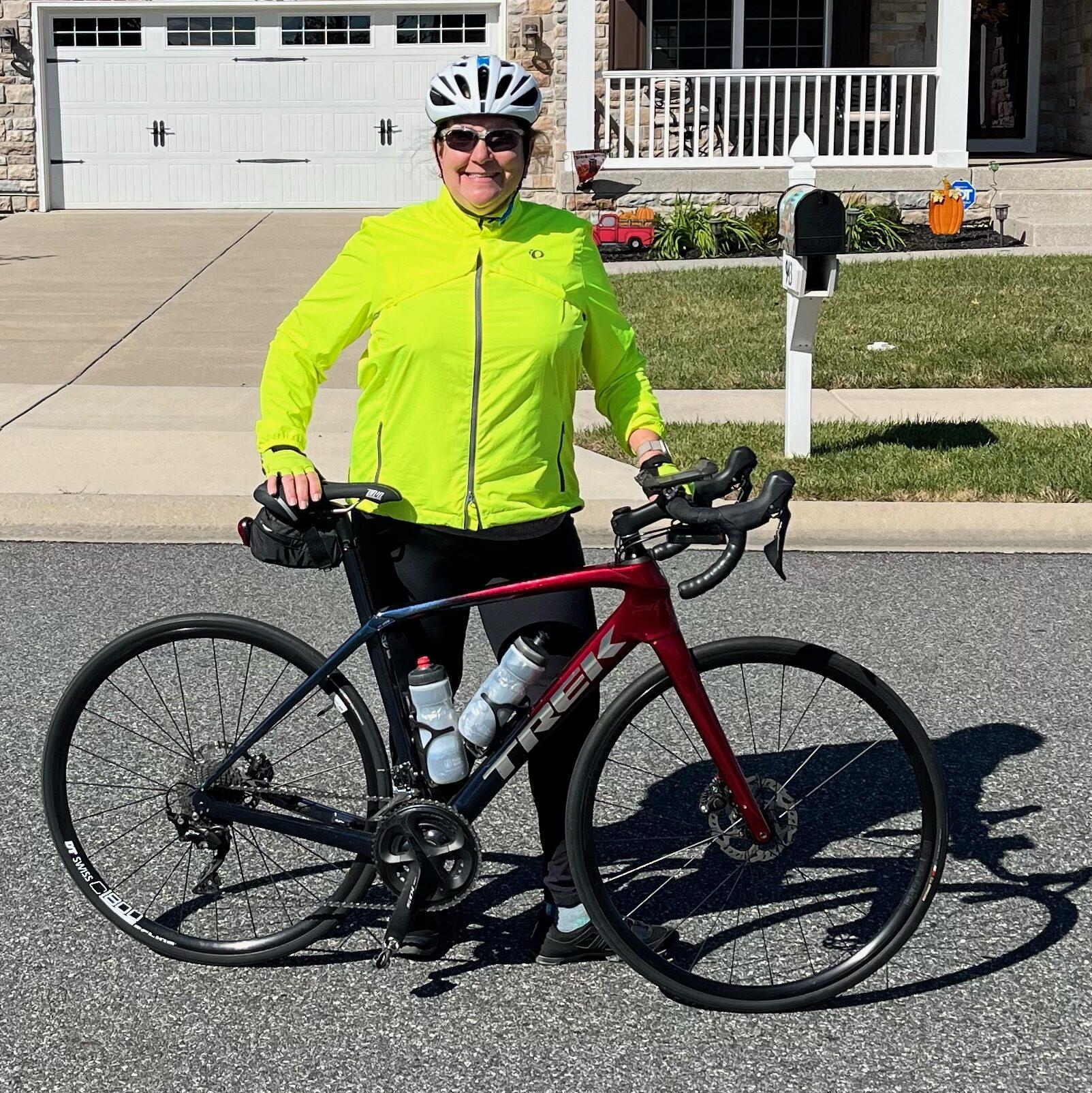 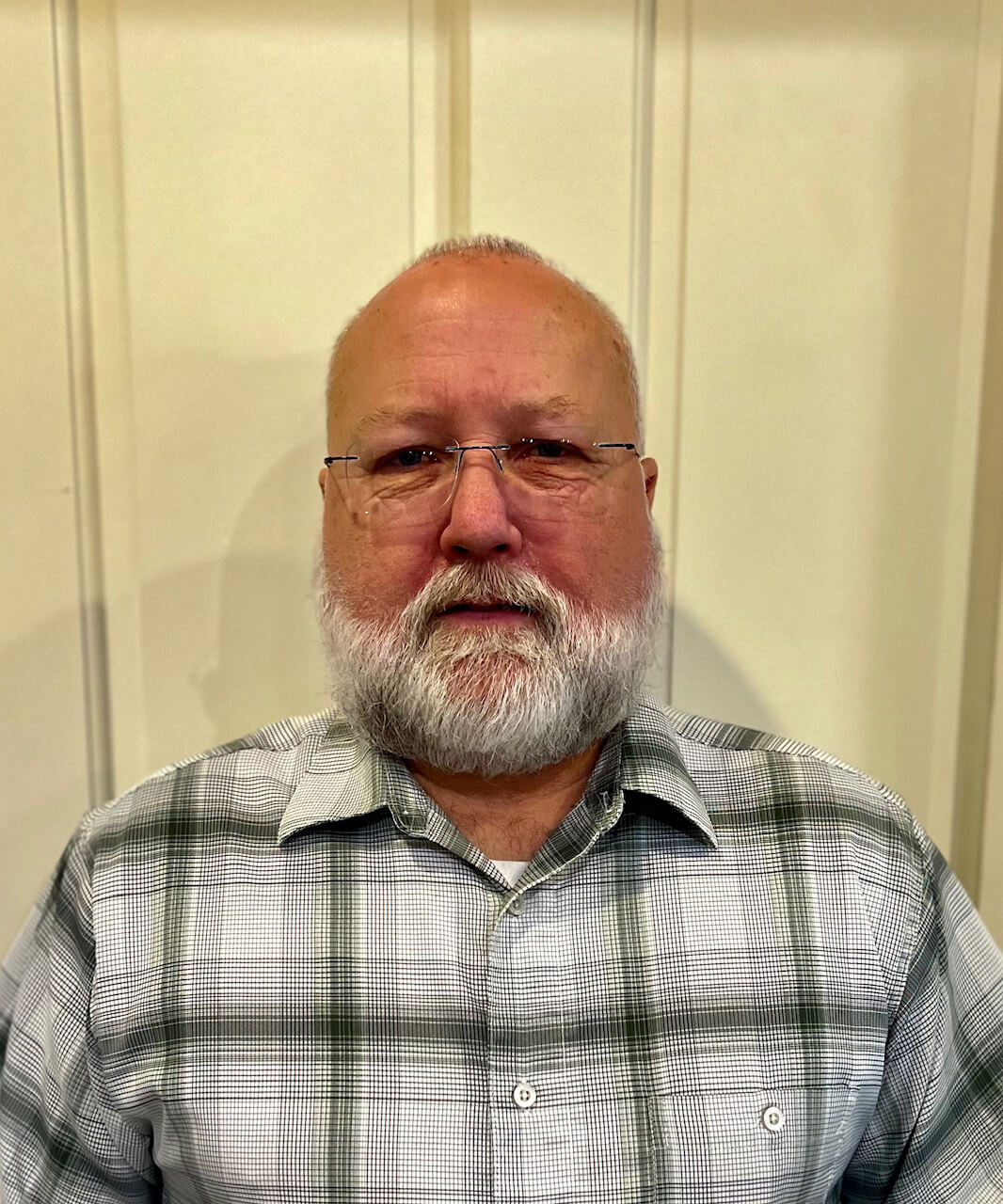 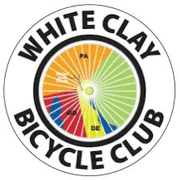 Distinguished Service Award
Bill Ebbott
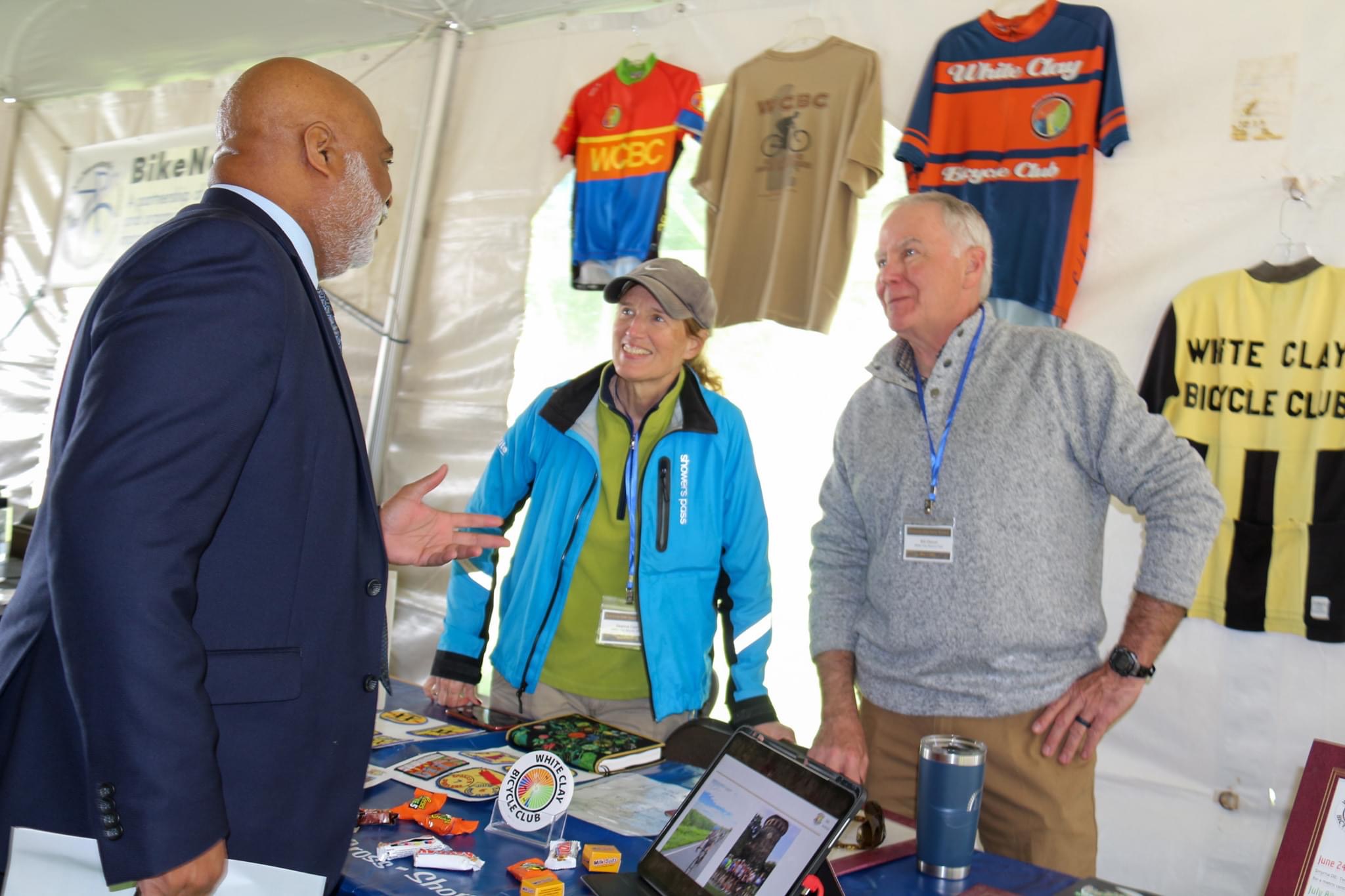 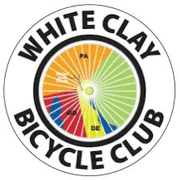 Many Thanks to Our 2023 Volunteers
April Hogan 
Tom Hunnum
Carol Ireland
Denise Johnson
Randy Kunkle
Mike Katz
Rita Law
Don Lyons
Lonni Lehman
Holly Maddams
Carol MacQueen
Robert McBride
Stephanie McBride
Ceci McCormick 
John McCormick 
Jeff Miller
Suzanne Mitchell
Ed McNulty
Susan McNulty
Dinesh Mistry
Glenn Nichols
Thalia Pappas
Rahul Patil
Yvonne Patterson
Jeff Phillips
Ty Phillips
Jamie Plower
Frank Romedio
José Rodríguez 
Brigitte Sheehan
Jay Sladewski
Gail Schneiders 
Carl Stevens 
Bob Stover
James Wilson
Tom Brazill
Jeff Bricker
Diane Burns
Deanna Cain
Gary Cain
Bob Conley
Jaymi Cook
Christine Cornish
Kim Corrigan
Mary Cressman
Brian Donovan
Brian Dougherty
Bill Ebbott
Barb Gallagher
Jay Gallagher
Larry Galpin
Karl Hassler
JW Haupt
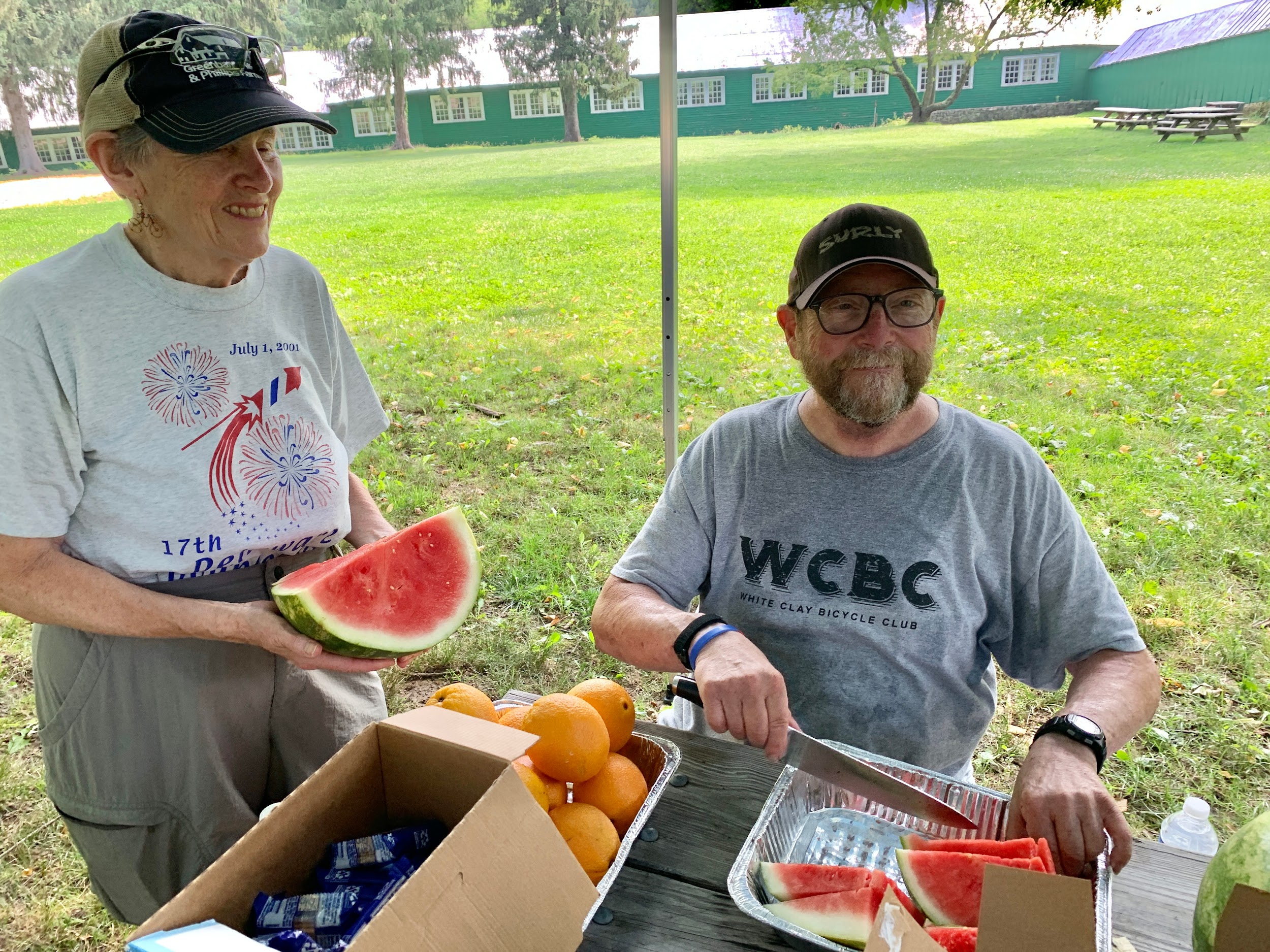 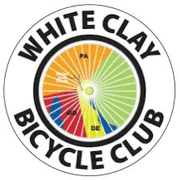 Ride Leaders
Ride Leader                 #
Barb Gallagher	         7
Tom Brazil	                  	7
Jon Ripson	          	6
Holly Maddams		5
Jose Rodriguez		4
Mark Hitchcock		3
George Holoman		3
Richard Fernandes	3
Deanna Cain		2
Dan O'Hara		1
Glenn Nichols		1
Jaymi Cook		1
Stephen Arnold		1
Jeremy Butler		1
Franz Kappel		1
Ride Leader                 #
Brian Donovan		41
Jay Gallagher		35
Patrick Karani		32
Bill Ebbott		         31
Mike Wilde		         30
JW Haupt		         30
Natalie Zemaitis		24
Rita Law		         21
Jim Broscious		19
Brian Albin	           	18
Emily Ciancio		17
Jeff Manlove		12
Mary Cressman		11
Jeff Bricker	           	10
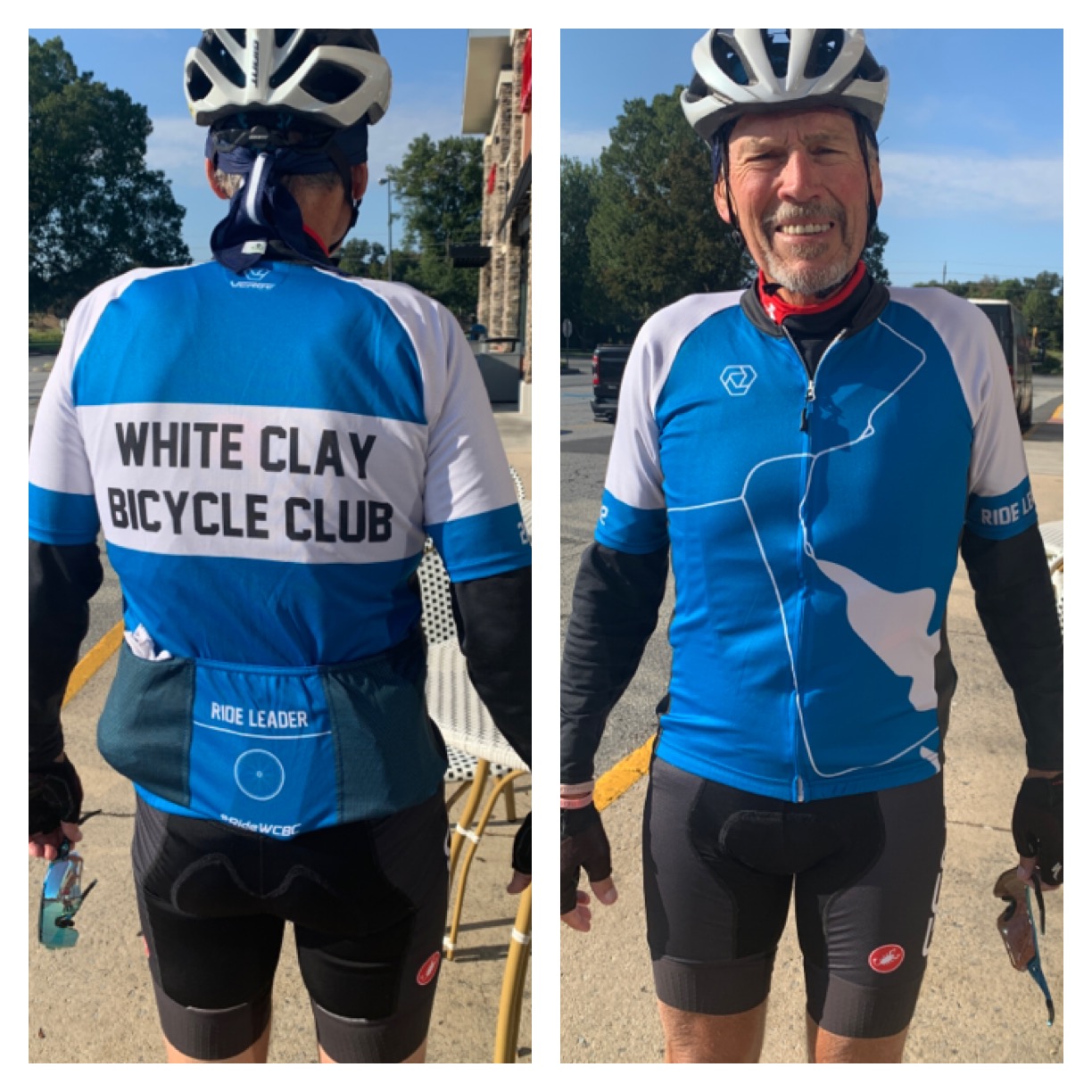 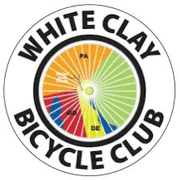 Major Ride Event Coordinators
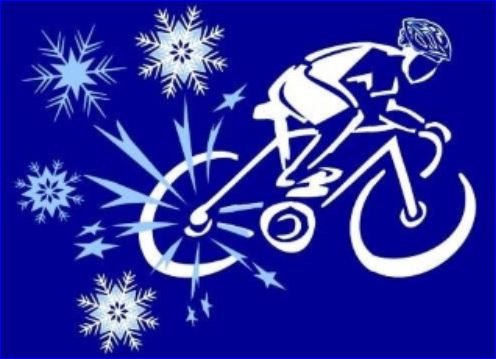 Brian Donovan			Icicle Metric
Fred Hartman			Doublecross Metric
Bill Ebbott				50th Anniversary Tour
Bill Ebbott				Shorefire Century
Dinesh Mistry			Savage Century
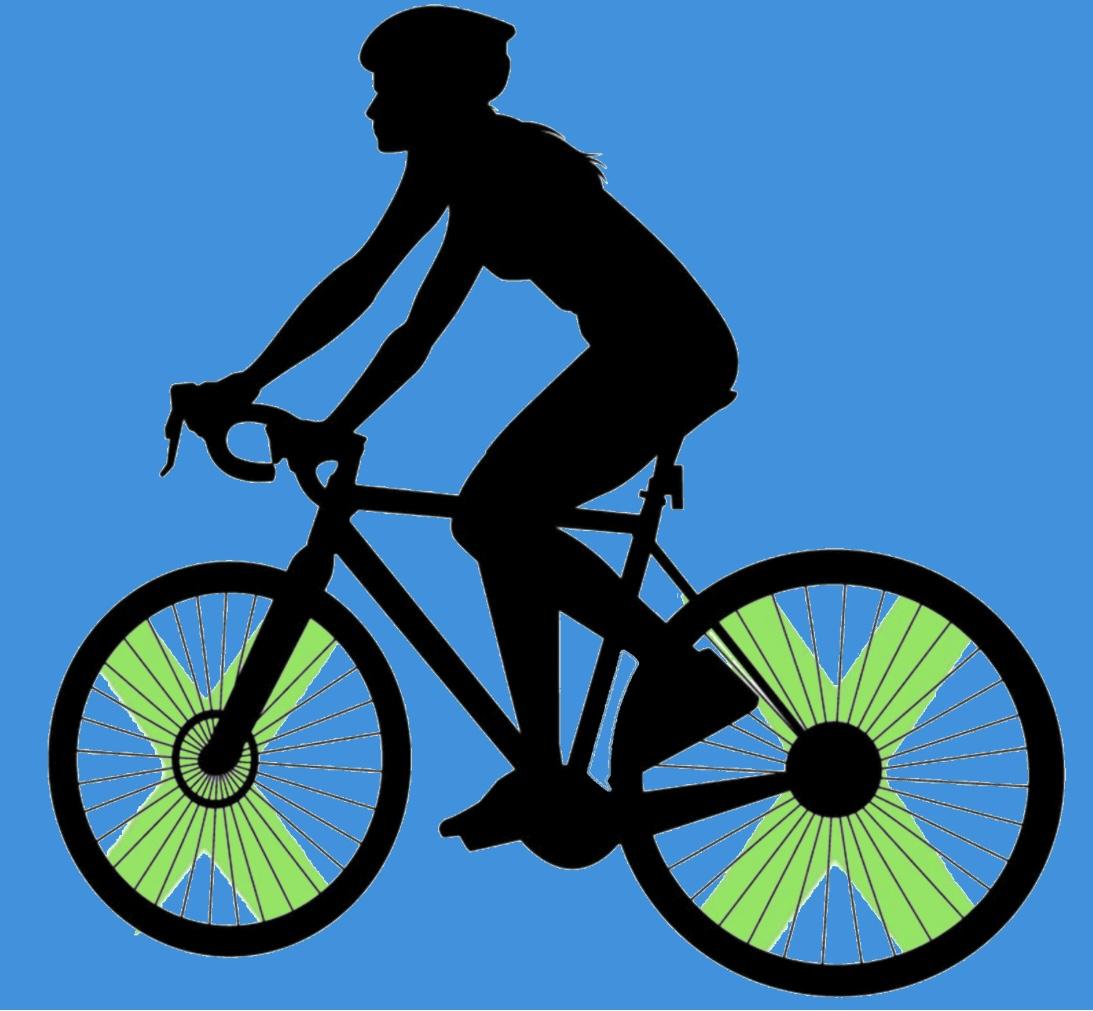 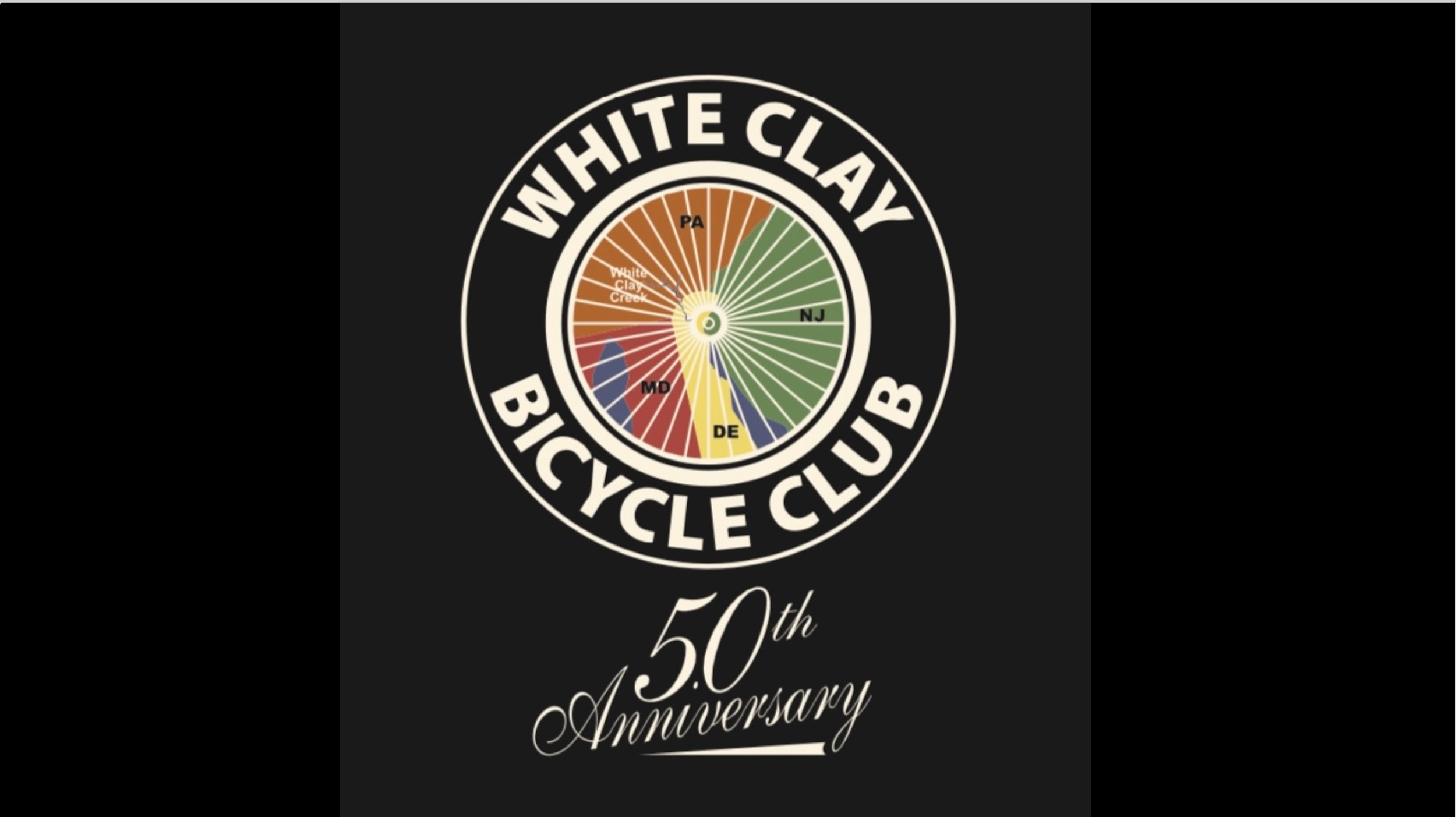 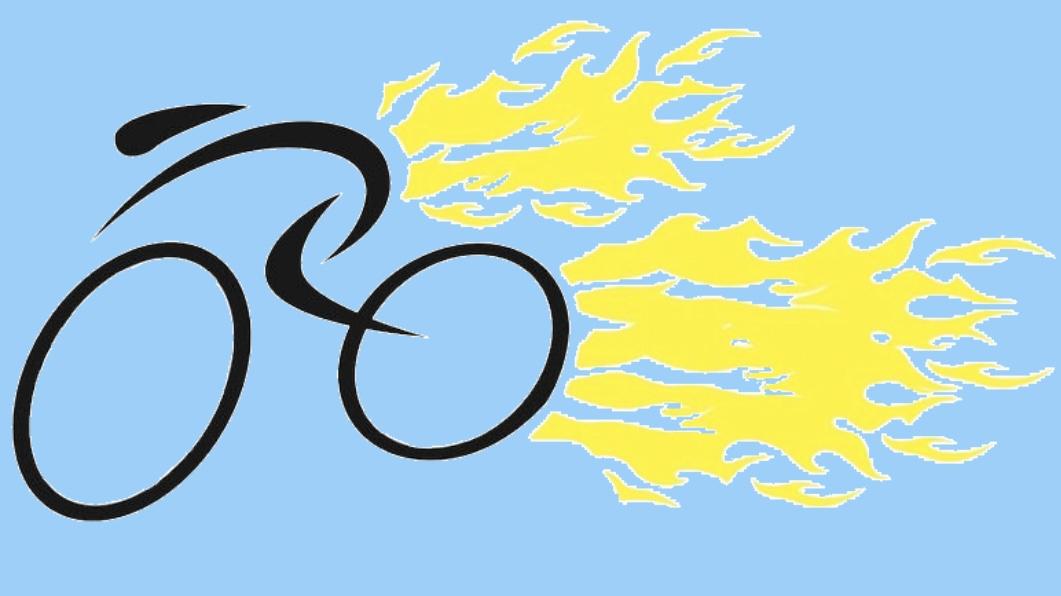 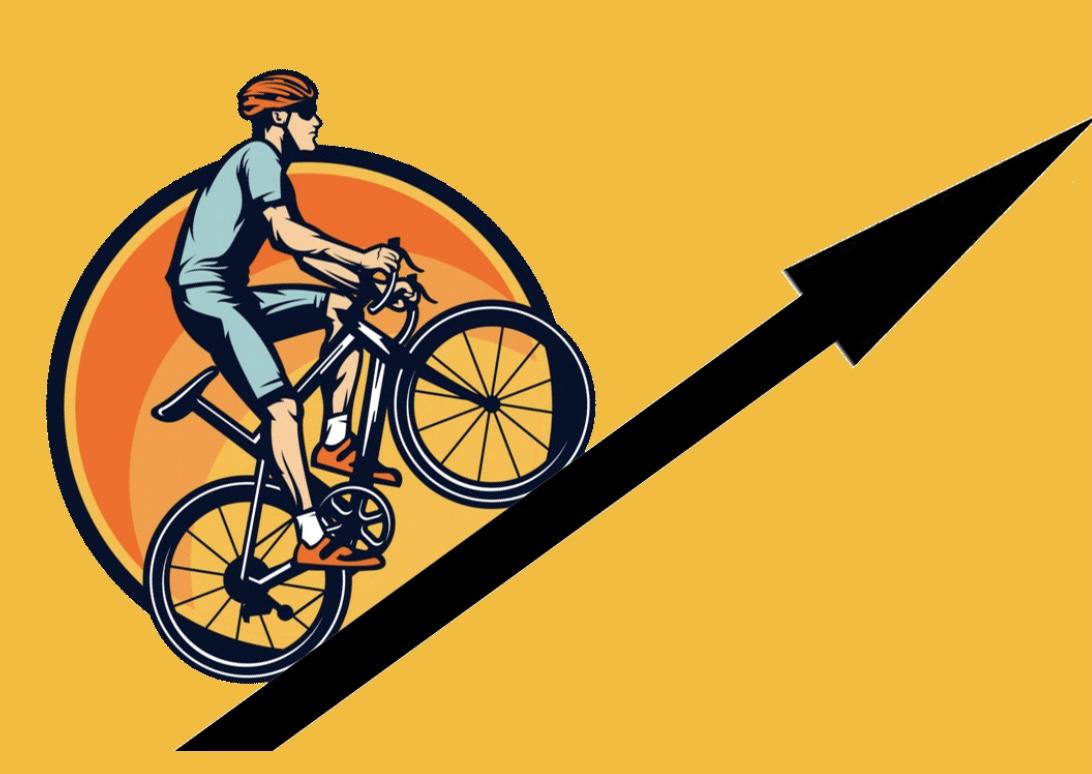 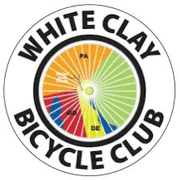 WCBC Proposed Election Slate
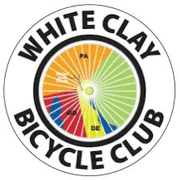 Questions?
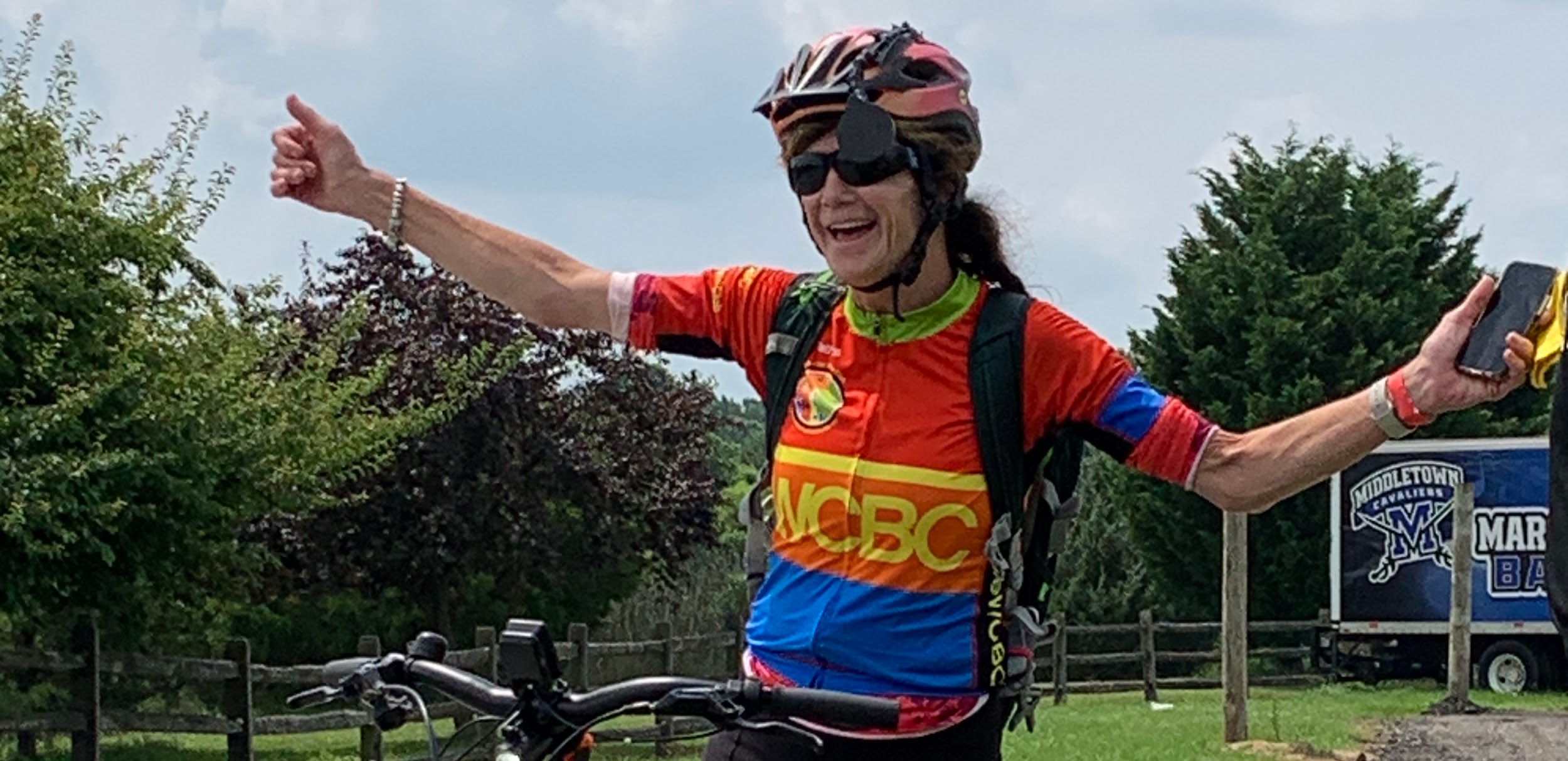 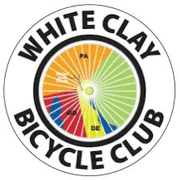 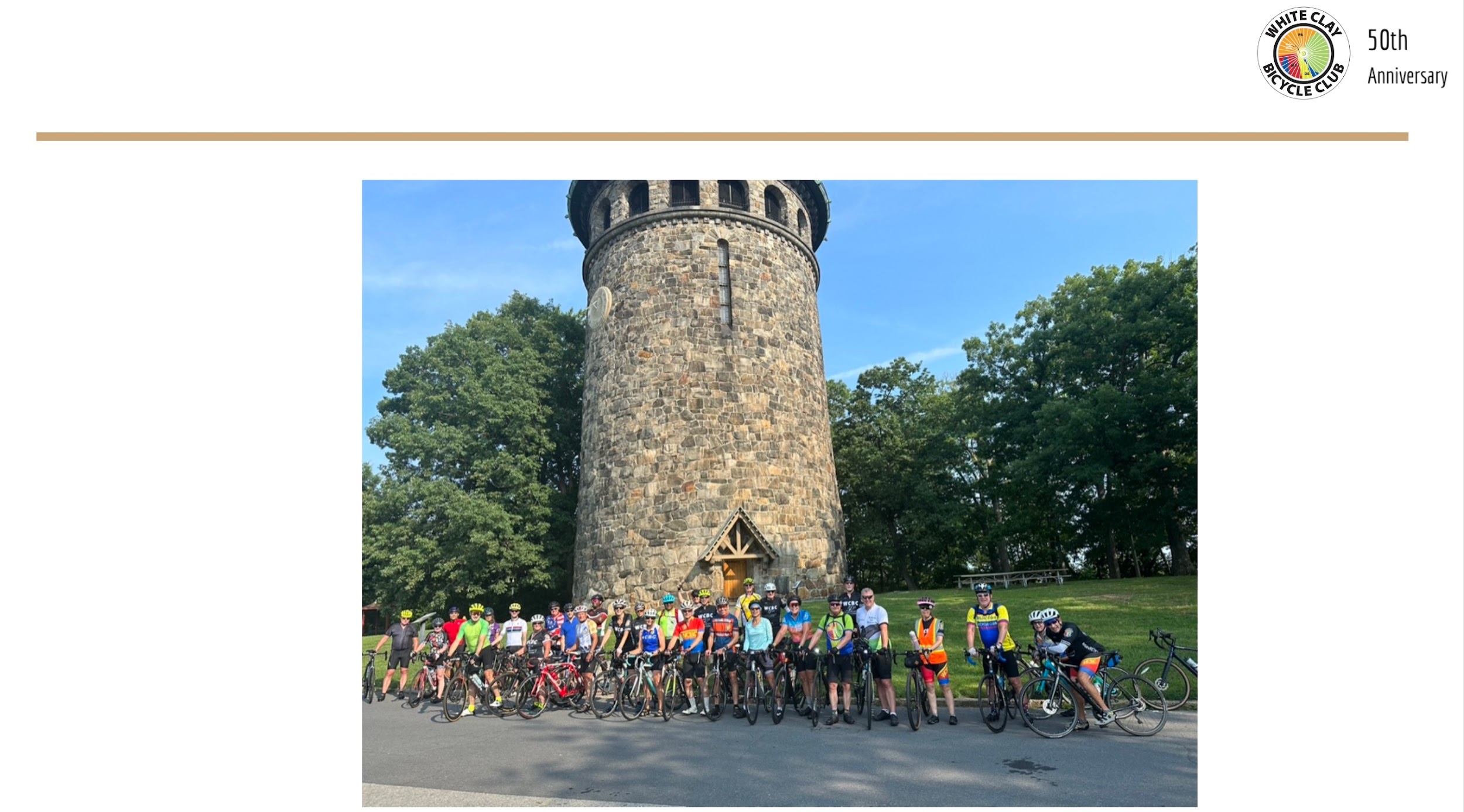 Let’s Ride Together!